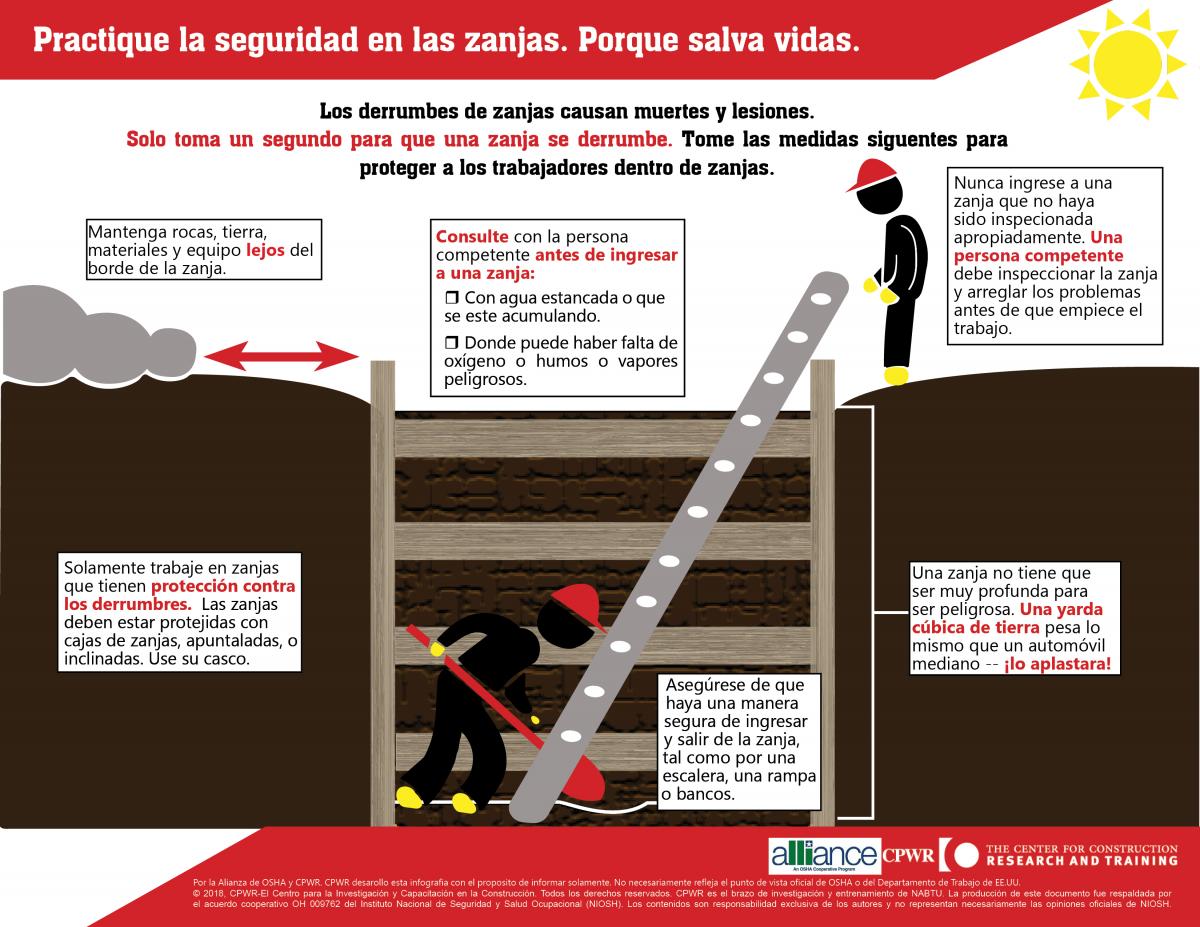 -
Numeros para recorder en excavaciones:
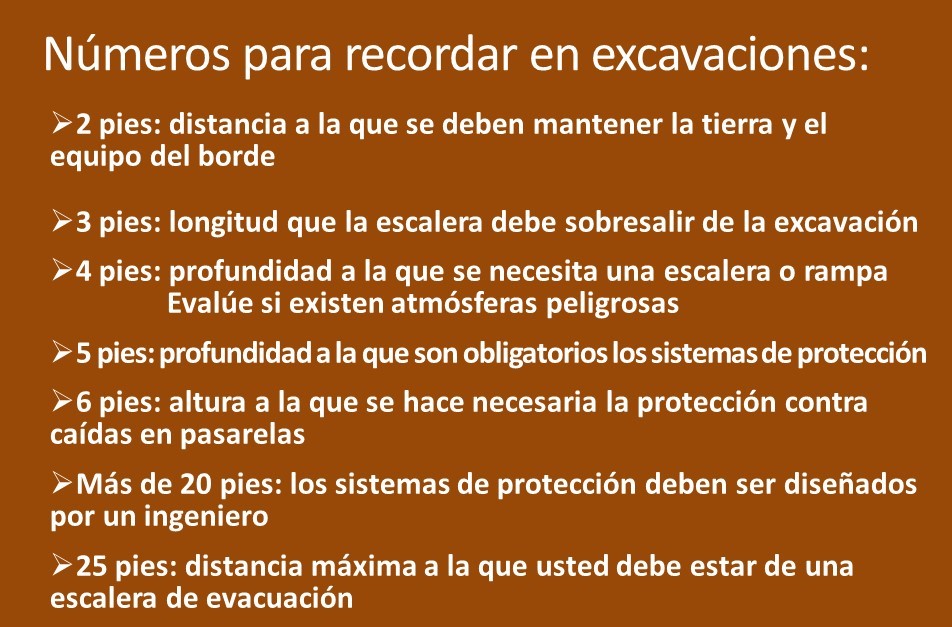 Peligros más comunes
DERRUMBES
CAÍDAS
ESTRUCTURAS
INESTABLES
LÍNEAS DE
SERVICIOS PÚBLICOS
TRÁNSITO
AGUA
AIRE VICIADO
CAÍDA DE
CARGAS
FIEBRE DEL
VALLE
CAÍDA DE
OBJETOS
[Speaker Notes: Fotografía de fondo del CDPH]
Derrumbe de zanjas = riesgo máximo
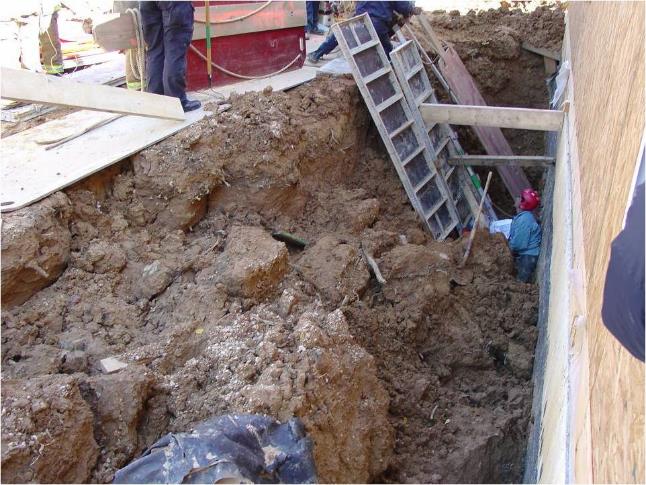 Entierra trabajadores con rapidez.
Alta probabilidad de muerte.
La mayoría de las zanjas son de 5 a 15 pies de profundidad.
Los trabajadores quedan atrapados.
[Speaker Notes: Fotografía de subvención Harwood del Departamento de Bomberos de Maryland]
¿Cree que puede correr?
Si una zanja se colapsa, ¿por qué no solo correr para quitarse?

La tierra cae demasiado rápido.

Adivine qué tan rápido cae desde alturas de:
	2 pies, 4 pies y 6 pies.
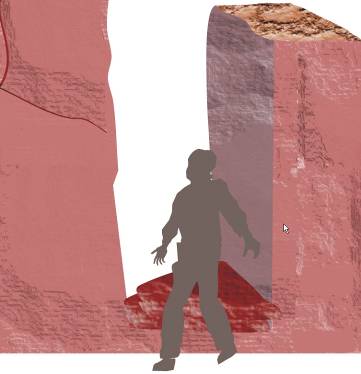 ¡No hay tiempo de escapar!
El tiempo de respuesta de un humano es de 0.50 segundos aproximadamente 

La tierra cae:
2 pies en 0.35 segundos
4 pies en 0.50 segundos
6 pies en 0.61 segundos

¡No alcanzaría la escalera a tiempo!
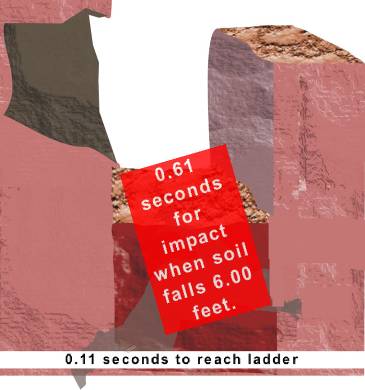 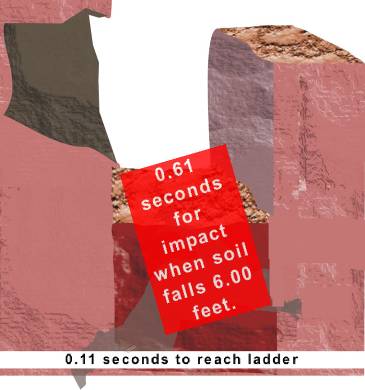 El impacto ocurre en 0.61 segundos cuando la tierra cae de 6.00 pies.
El impacto ocurre en 0.61 segundos cuando la tierra cae de 6.00 pies.
Se alcanza la escalera en 0.11 segundos.
Se alcanza la escalera en 0.11 segundos.
¿Cuánto pesa la tierra?
Un pie cúbico de tierra = de 100 a 120 lb

Una yarda cúbica de tierra = de 2,700 a 3,000 lb

¿Cómo es una yarda cúbica?
[Speaker Notes: Ilus. OSHA de Oregón]
El equivalente a un vehículo
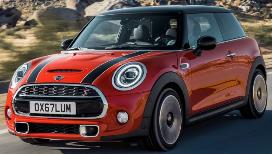 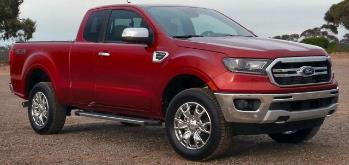 2,605-3,035 lb (1 yd3)
3,922-4,441 lb (1.5 yd3)
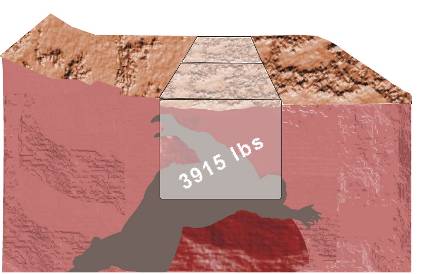 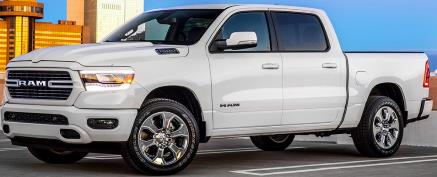 4,798-5,372 lb (1.75 yd3)
Deslizamiento de tierra excavada apilada
Colapso de muros desprendidos
Montón de material excavado
La tierra en capas y la línea de fractura indican un colapso.
Línea de fractura
Deslizamiento del borde
Montón de material 
excavado
La tierra excavada apilada restante se debe retirar antes de un intento de rescate seguro.
La tierra 
excavada apilada está demasiado cerca del borde y la vibración del vehículo puede causar un colapso.
Fractura
Vibración del suelo
Desprendimiento a medio muro
Montón de material 
excavado
El excedente resultante genera un esfuerzo de rescate peligroso y difícil.
Las fisuras y grietas pequeñas a lo largo de una pared indican debilidad y colapso.
Los peligros de derrumbes son reales; revisión
Las excavaciones son naturalmente inestables.
Las condiciones pueden cambiar con rapidez.
Los derrumbes en zanjas ocasionan más muertes.
Los derrumbes suceden súbitamente y sin advertencia.
No puede correr para escapar ni excavar para salir.
La fuerza y el peso de la tierra colapsada ocasiona lesiones graves o la muerte.
¡JAMÁS entre a una zanja a menos que no tenga dudas de que es segura!
Tipos de sistemas de protección
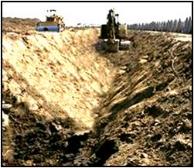 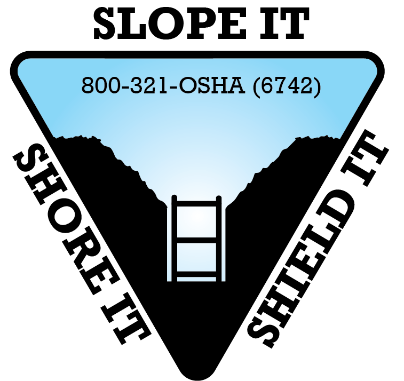 INCLINE
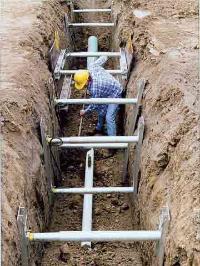 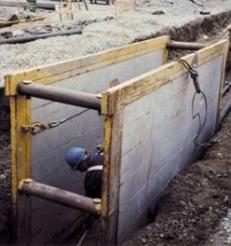 PROTEJA
APUNTALE
Peligro para el equipo de primera respuesta y las víctimas
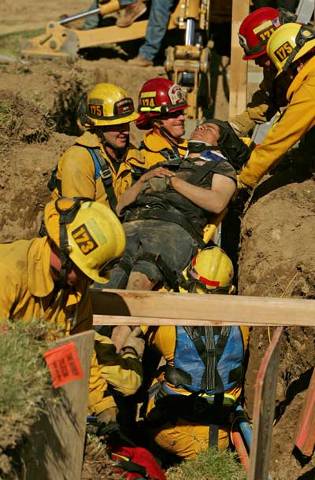 Las operaciones de rescate en excavaciones son peligrosas y podrían:
ocasionar más derrumbes
aumentar la presión que la tierra ejerce sobre la víctima enterrada
aumentar la gravedad de las lesiones de la víctima
JAMÁS CORRA A UNA ZANJA COLAPSADA: ¡PODRÍA VOLVERSE UNA VÍCTIMA TAMBIÉN!
16
En el lugar
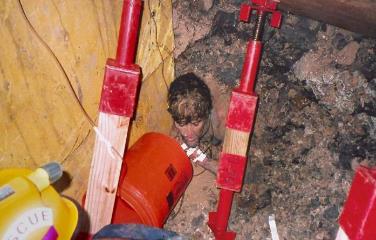